«ЗА МИР У ВСЬОМУ СВІТІ – А ЗНАЧИТЬ ЗА ЖИТТЯ»
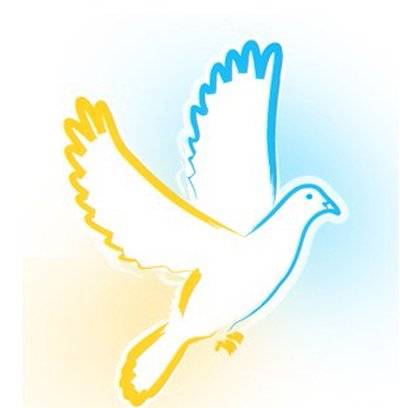 Вчитель – дефектолог
1 – А класу
Пономаренко Яна Вікторівна
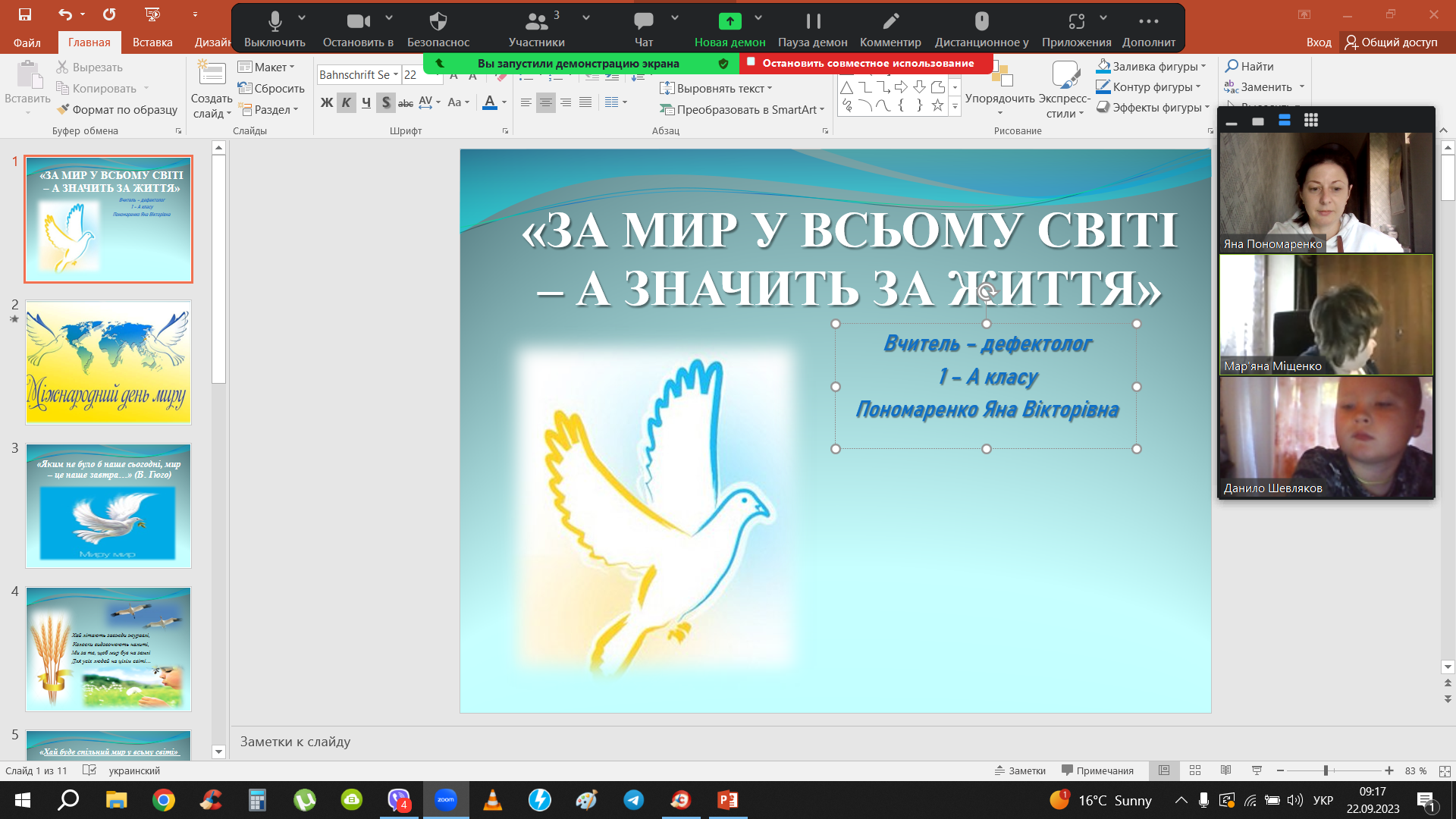 «Яким не було б наше сьогодні, мир – це наше завтра…» (В. Гюго)
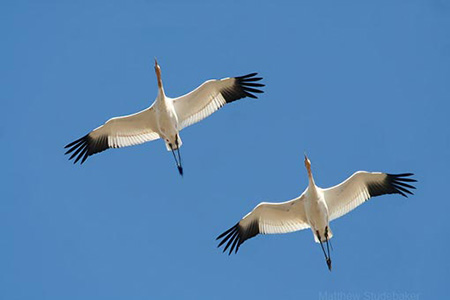 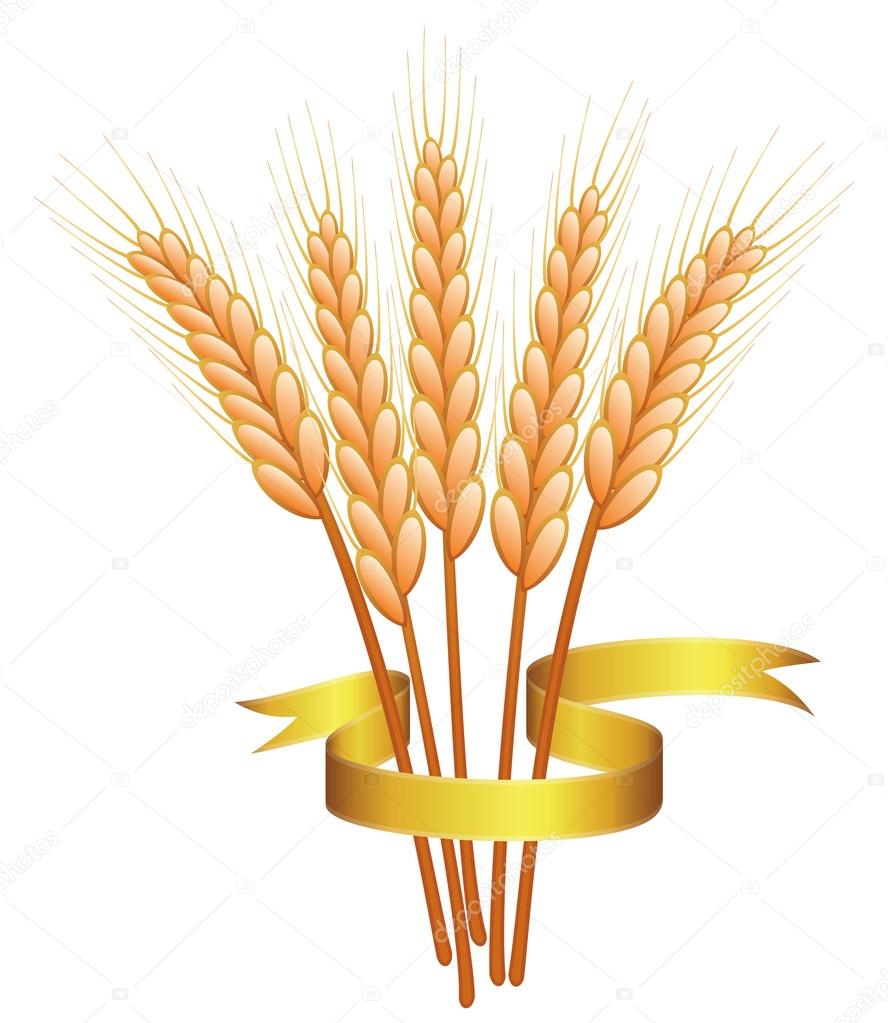 Хай літають завжди журавлі,
Колоски видзвонюють налиті,
Ми за те, щоб мир був на землі
Для усіх людей на цілім світі…
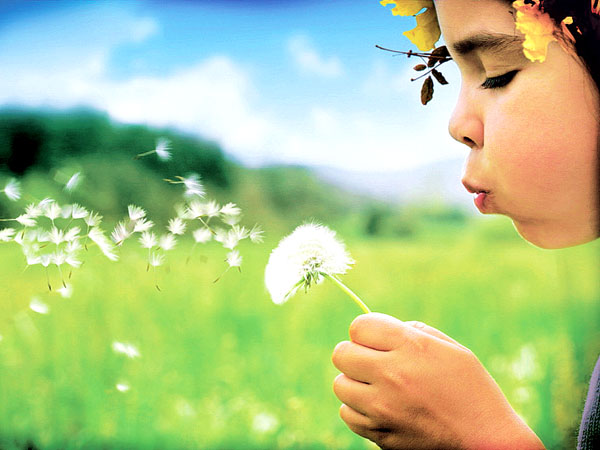 «Хай буде спільний мир у всьму світі»
Символом міжнародної солідарності всіх людей світу є Дзвін Миру. Дзвін Миру – символ спокою, мирного життя і дружби, вічного братерства і солідарності народів. Його було відлито з тих монет, які пожертвували діти з 60 країн світу.
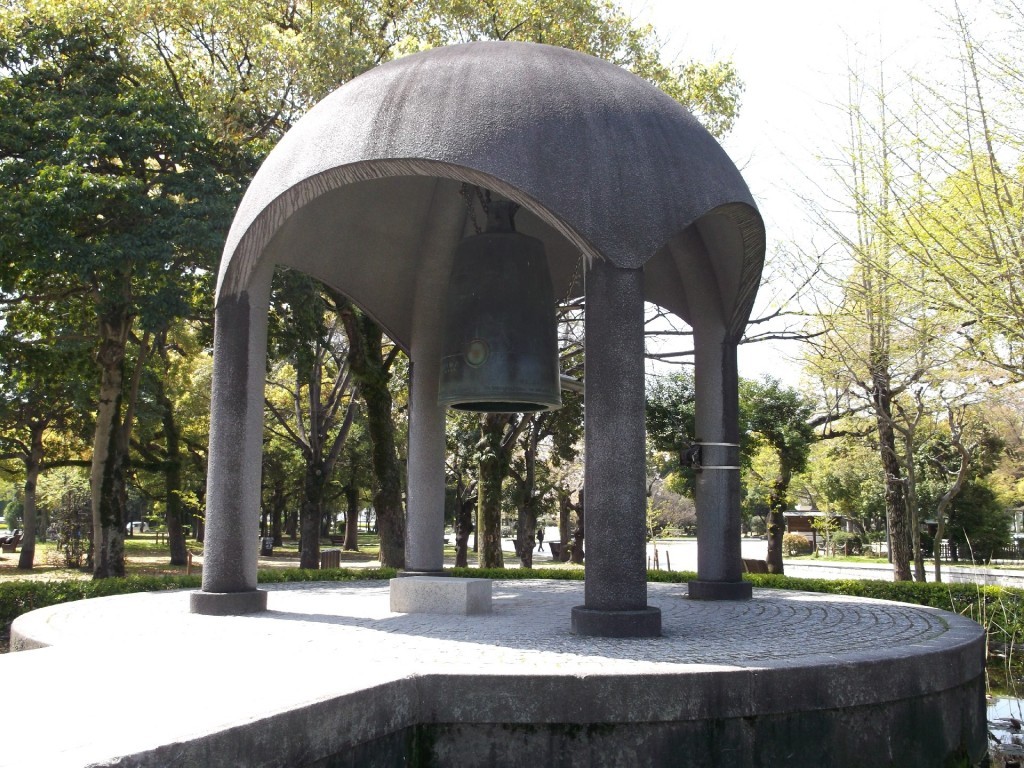 Три найсолодші літери в житті –  
Як колискову, що співала мати
У стомленному самозабутті – 
МИР на землі ти винен зберігати.
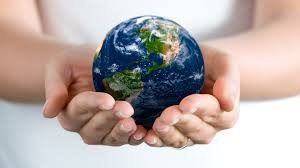 Мир на землі – це затишок і тиша,          Це сміх дитячий і душі політ,          Коли поет чарівні вірші пише.          Про незвичайний, дивовижний світ
         Це та земля, де сміх і пісня лине,
        А діти йдуть до школи знов і знов.
        Й ніколи у боях ніхто не гине,
        Бо там господар – щастя і любов.
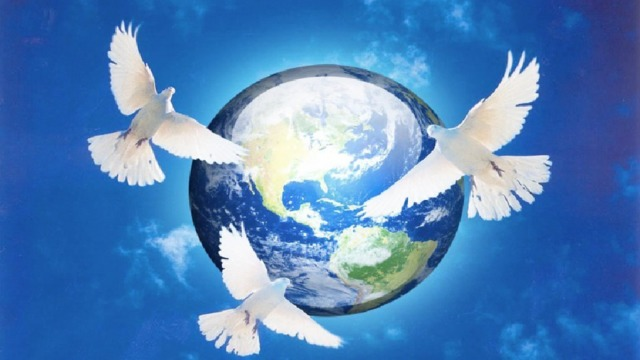 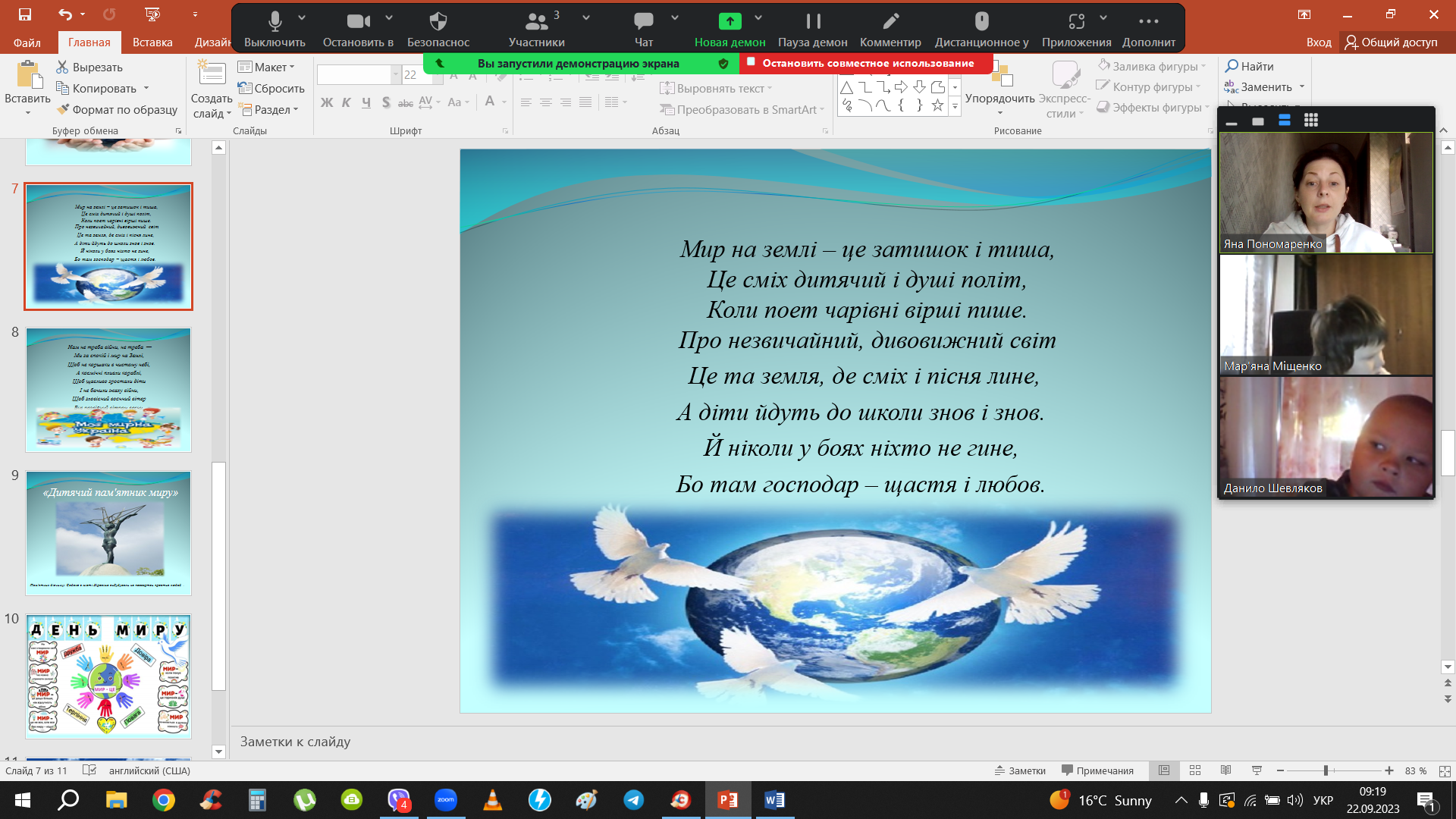 Нам не треба війни, не треба —
Ми за спокій і мир на Землі,
Щоб не коршаки в чистому небі,
А космічні пливли кораблі,
Щоб щасливо зростали діти
І не бачили жаху війни,
Щоб зловісний воєнний вітер
Був розвіяний вітром весни.
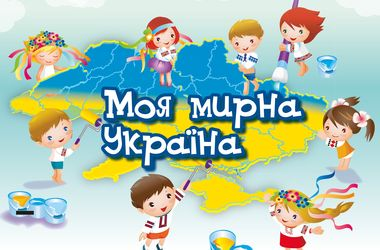 «Дитячий пам'ятник миру»
Пам'ятник дівчинці Садако в місті Хіросіма вибудували на пожертви простих людей.
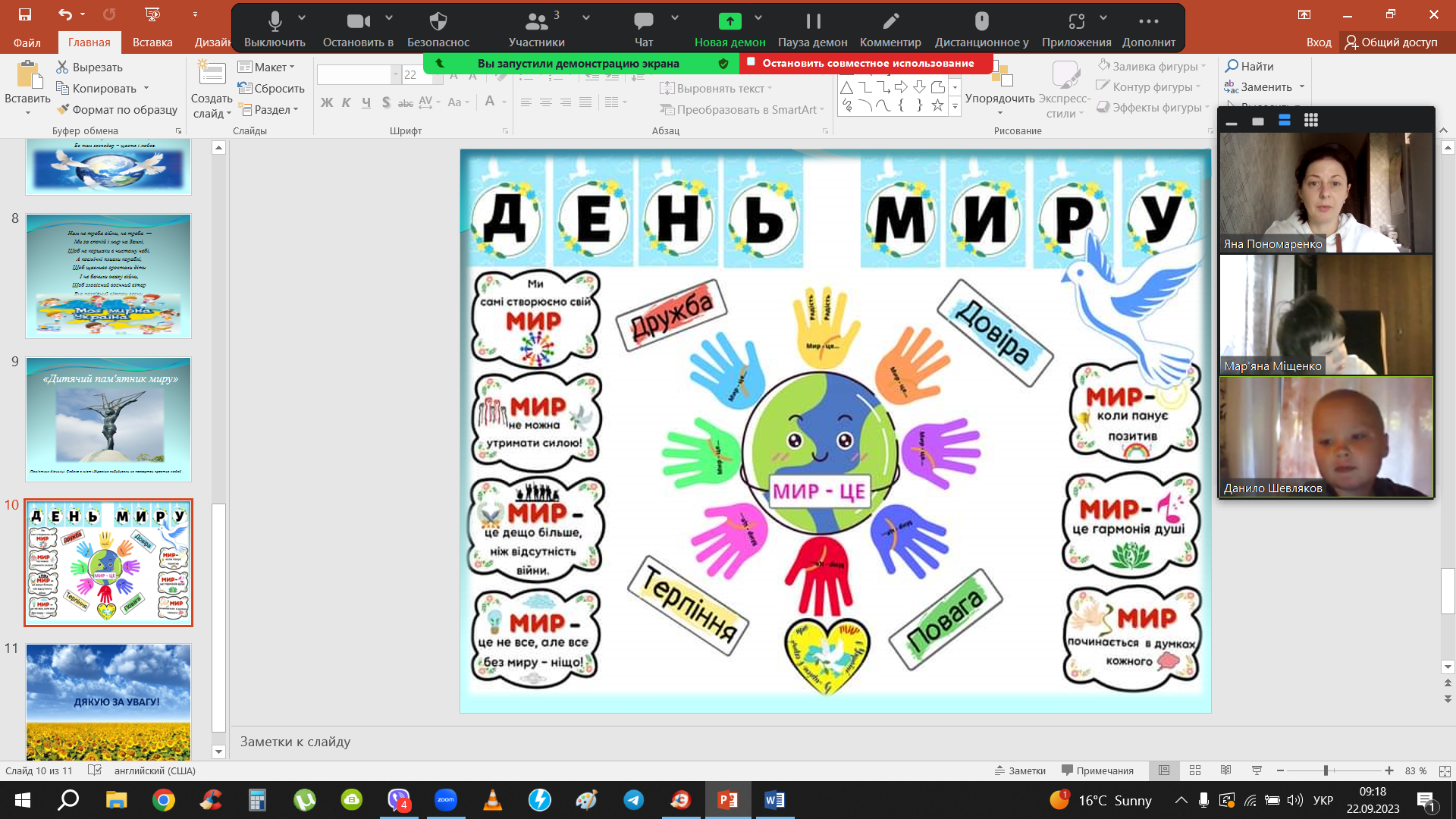 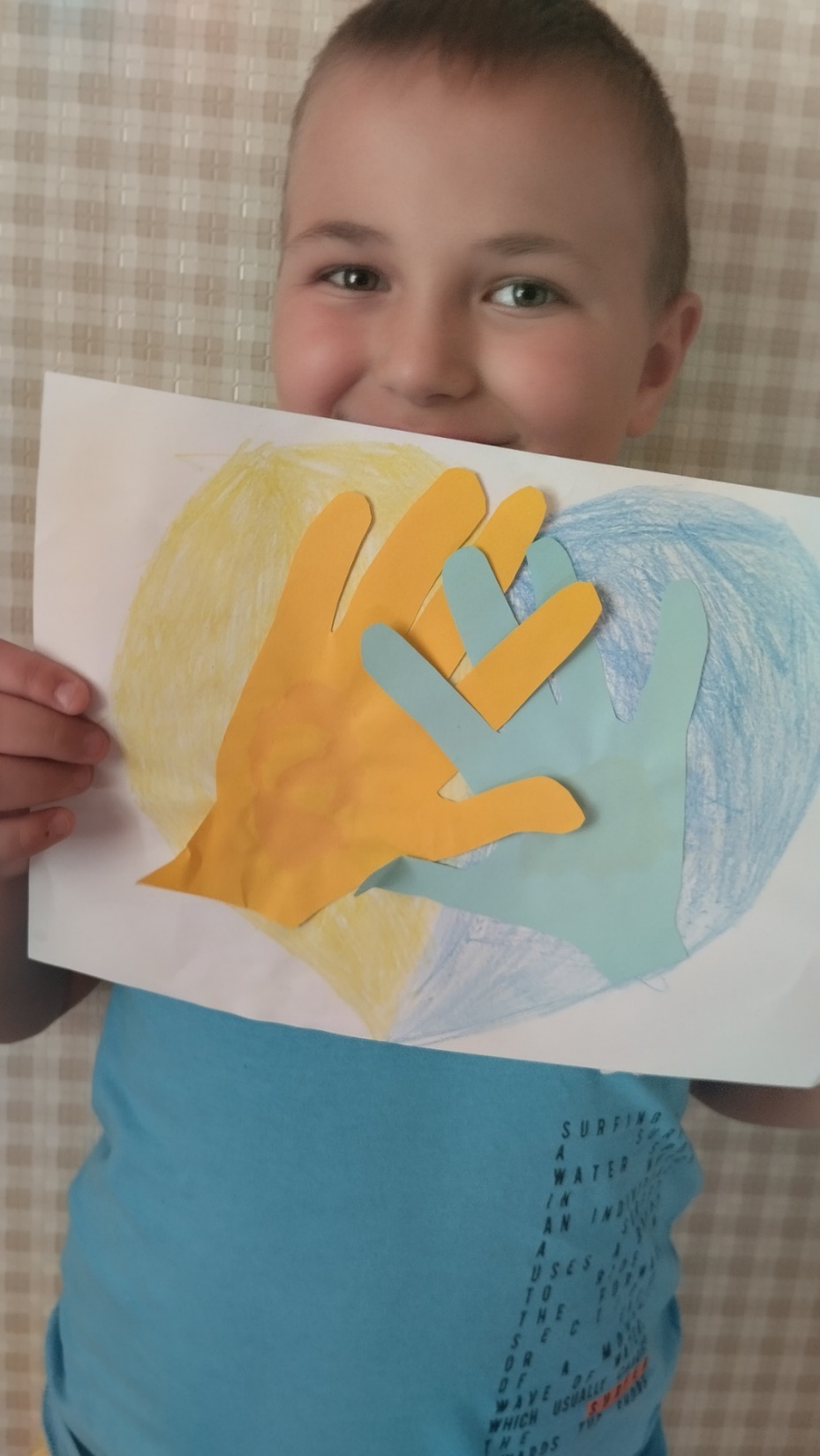 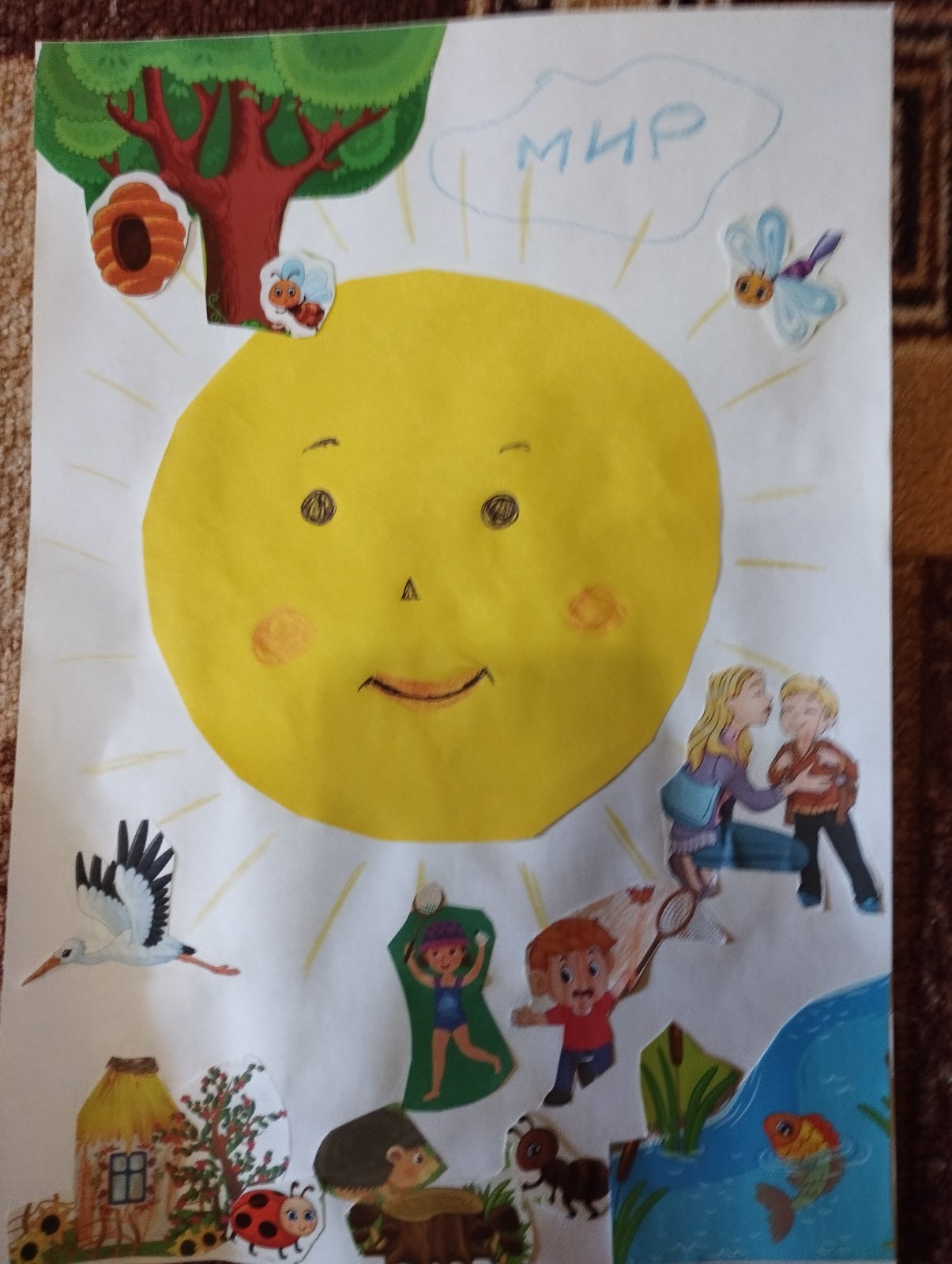 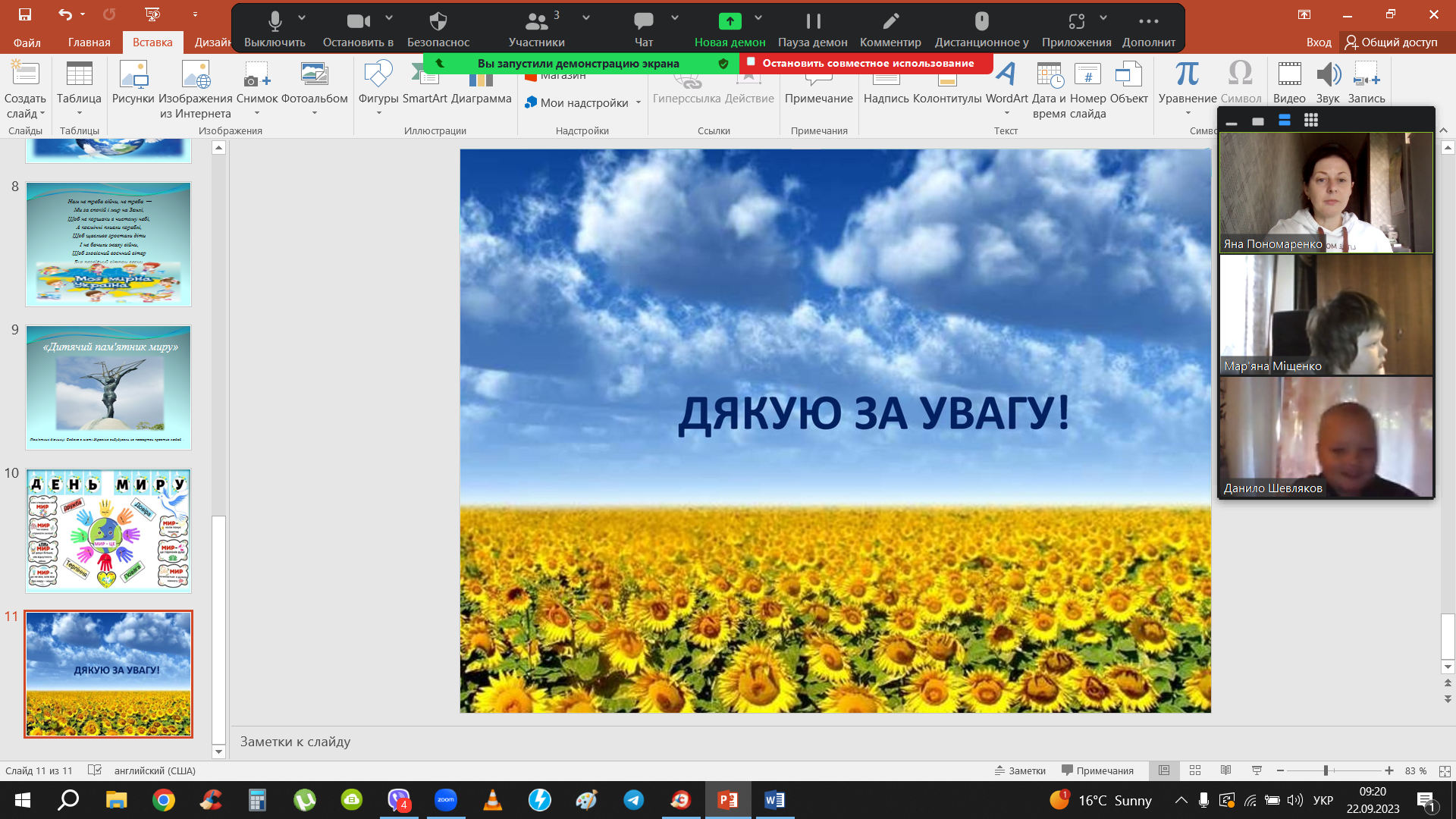